Výživová doporučení
Úvod do výživy
15.12.2016
Kateřina Čamková
Co se dozvíme?
Výživová doporučení (význam, funkce, stanovení)
Výživové doporučené dávky
Obecný výživová doporučení
Doporučení založená na skupinách potravin
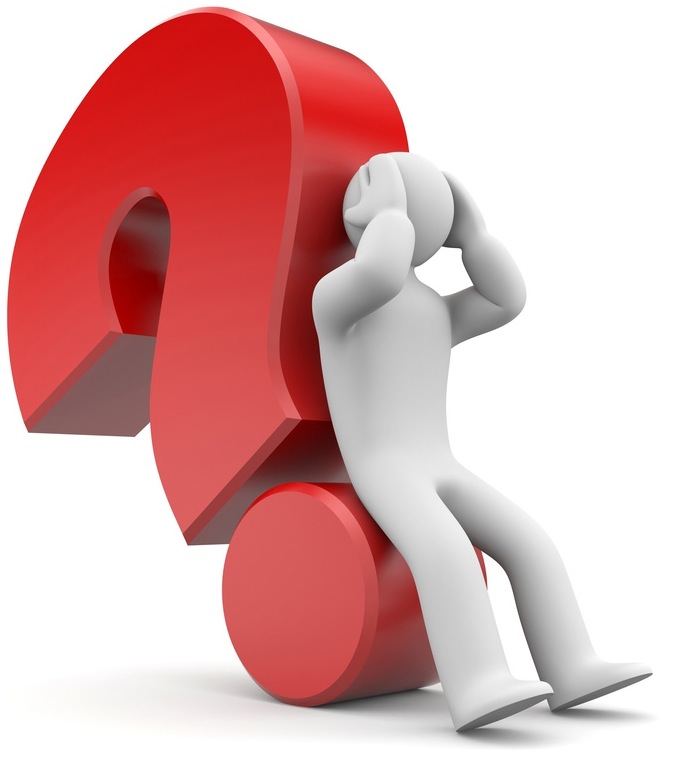 Co jsou výživová doporučení?
Návod, aby se populace udržela v dobrém zdraví.
Rozvíjí a upevňují zdraví populace.
Jakou mají výživová doporučení funkci?
Základ pro hodnocení skladby stravy na populační/individuální úrovni
Součást tvorby potravinové a výživové politiky
Základna k názorovému sjednocení
Důraz na nejpodstatnější aspekty výživových zvyklostí
Plánování stravy na populační/individuální úrovni
Jak se stanovují?
[Speaker Notes: Př: studie, kolik jakého 30% tuků -----(10% nasycených MK) -----vybírejte libové maso]
Názvosloví
1. Výživové doporučené dávky (VDD)
Přesně definované referenční hodnoty pro přívod nutrientů (E, S, B, T, vitaminy a minerální látky)
Určené pro odborníky
Primárně jsou stanovené pro definované zdravé skupiny osob
Pro osoby s onemocněním/zvláštním fyziologickým nárokem má být upraveno (vliv léčiva, kouření,…)
Pouze pro orientaci, nutno přihlédnout k individualitě konkrétního člověka
Postačuje naplnění v celotýdenním průměru
[Speaker Notes: Odpovídající hodnoty přívodu energie, s b t vit ML
Určené pro odborníky – né pro laiky, ty si řeknou panebože.
Odpovídající hodnoty pro danou skupinu osob. --- Né úplně pro všechny. DDD vitaminu C je 100mg. Ale pro koho? Pro dítě ve školce? Pro VŠ? Pro pracující pro těhotnou maminu?]
VDD a ČR
„Směry výživy obyvatelstva ČSR“ z roku 1989 (zastaralé)
Od roku 2008 jsou přijímány, se souhlasem hlavního hygienika ČR,  VDD německy mluvících zemí (DACH) s jejich pozdějšími aktualizacemi (2013, 2015)
VDD DACH jsou postavena na důkladných vědeckých studiích
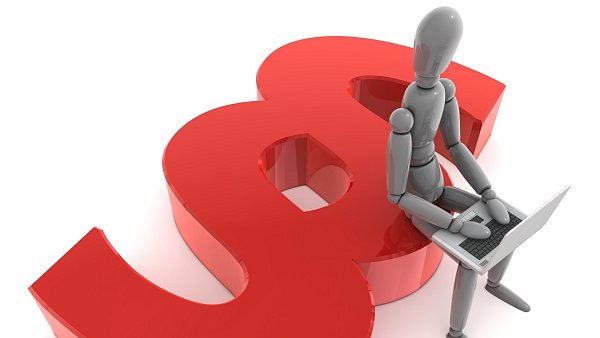 Směry výživy obyvatelstva ČSR
DACH
[Speaker Notes: Kde je vit D třeba?
DDD na potravinách v obchodech! --- značení potravin GDA (guidline daily amounts) DDD pouze pro označování potravin –E,S,B,T + DDD vit ML Vyhláška 450/2004 Sb. http://www.zakonyprolidi.cz/cs/2004-450
Společnost pro výživu – jedna z mála věcí, která se jí fakt povedla]
2. Obecná výživová doporučení
Určena pro širokou veřejnost
Doporučují spotřebu určitých typů potravin, které mají vztah k ochraně zdraví skupin obyvatelstva
„Výživová doporučení pro obyvatelstvo ČR“ (MZ ČR, 2005)
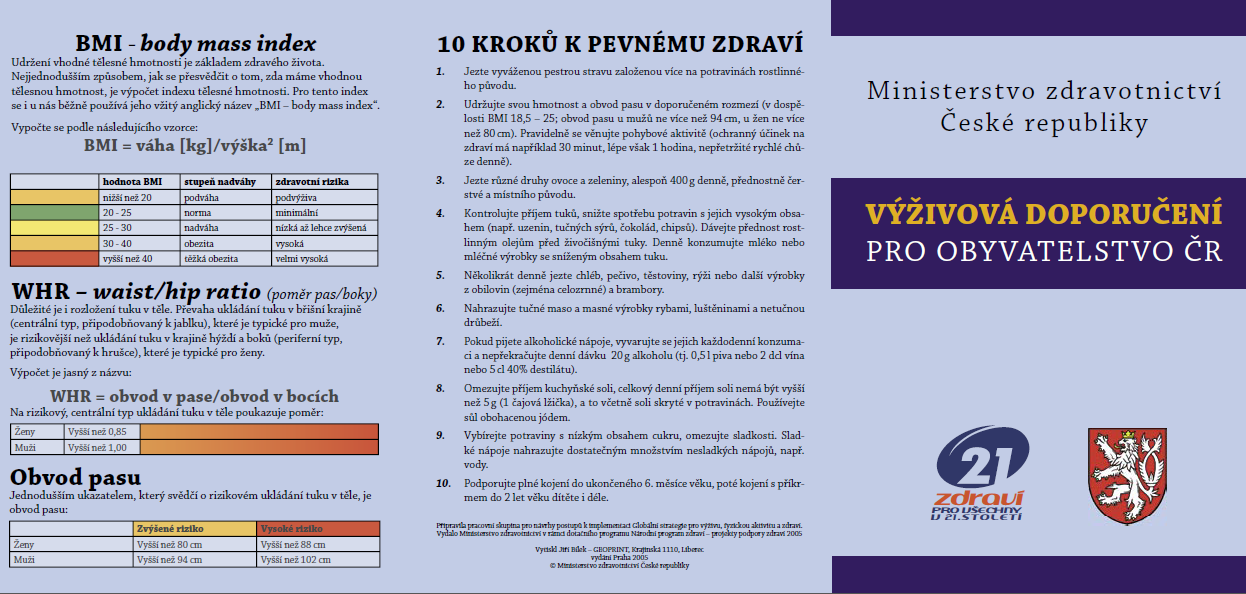 „Výživová doporučení pro obyvatelstvo České republiky“ (Společnost pro výživu, 2012)
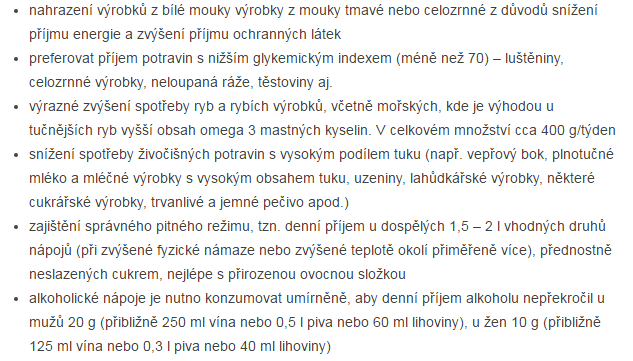 [Speaker Notes: „Společnost pro výživu nyní předkládá inovovaná Výživová doporučení pro obyvatelstvo České republiky. Jedná se o dokument ve formě určené pro pracovníky, kteří se zabývají prevencí neinfekčních onemocnění hromadného výskytu výživou a propagací správných stravovacích návyků. Oproti předchozím jsou tato doporučení uvedena i ve vztahu k dětskému věku, k výživě těhotných a kojících žen a k výživě starších lidí.“ 16.4.2012 SpV]
3. Doporučení založená na skupinách potravin
FBDG
Převod VDD pro energii a nutrienty na potraviny
Do formy, která se dá lépe využít pro praxi jako doporučení pro širokou veřejnost
Vyjádřeny v podobě typických porcí
Snadno použitelné pro osoby s různým životním stylem
Grafická podoba doporučení
[Speaker Notes: Jednoduché sdělení o správném stravování zaměřené na širokou veřejnost
Uvádí potraviny, ne živiny
Tvoří rámec pro sestavování jídelníčků
1. FBDG z 18.stol, kdy lékař VB námořnictva zjistil spojitost mezi vit C a kurdějemi – po 40 let poté dop pro námořníky vozit limetkovou šťávu]
Jaká by měla být?
Srozumitelná
Zapamatovatelná
Vzbudit zájem
Vzbudit ochotu k účasti
Vyvolat skutečné změny chování
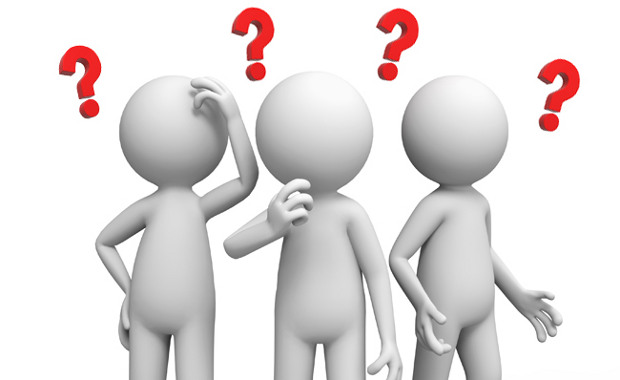 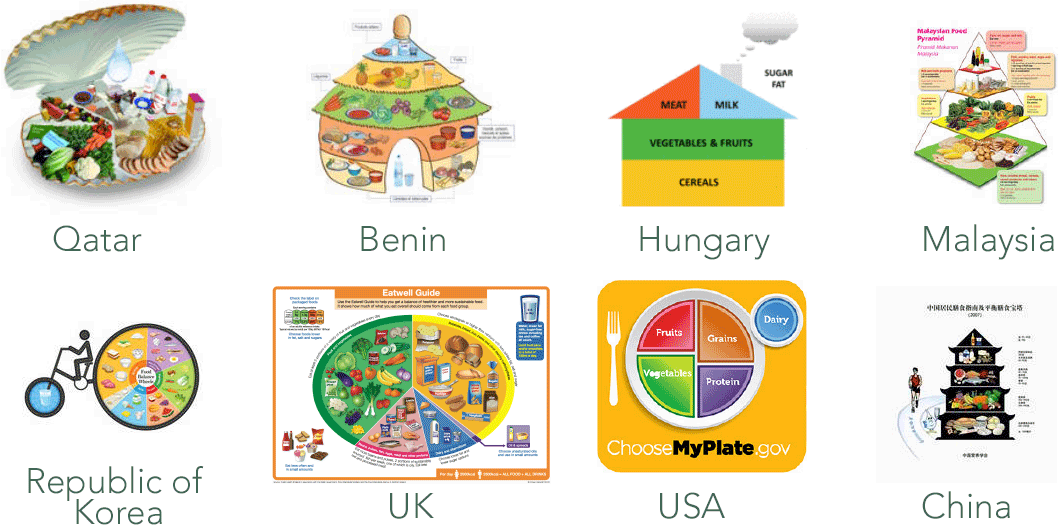 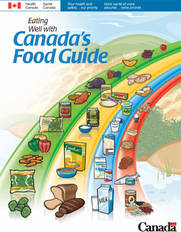 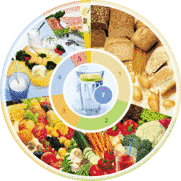 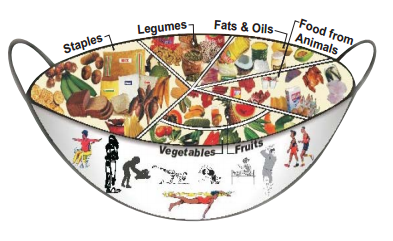 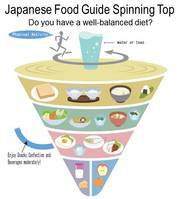 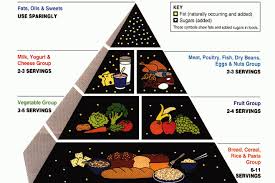 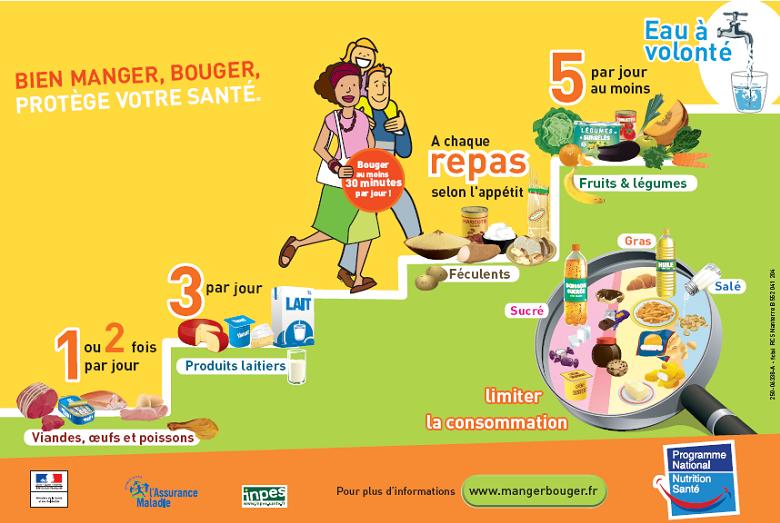 Potravinová pyramida
Pomůcka pro sestavení jídelníčku
Nástroj pro rychlé hodnocení výživy
V ČR je několik variant
Oficiální je Potravinová pyramida Ministerstva zdravotnictví České republiky z roku 2005
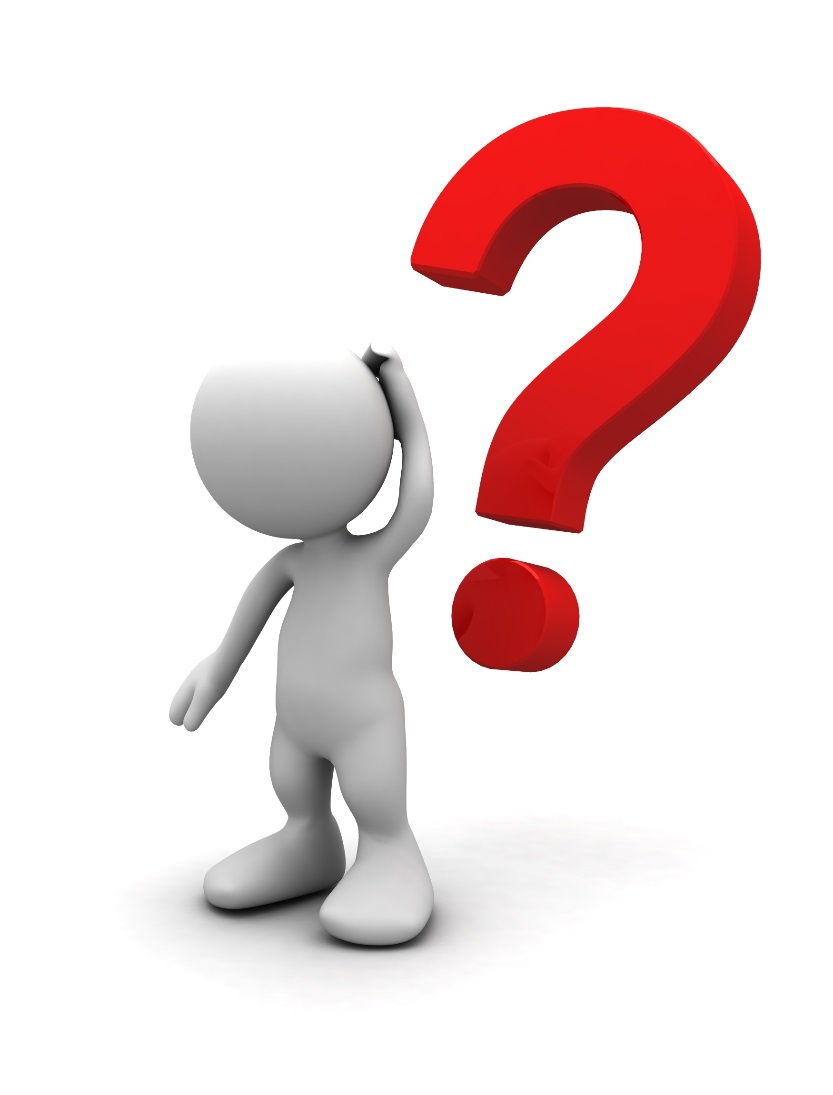 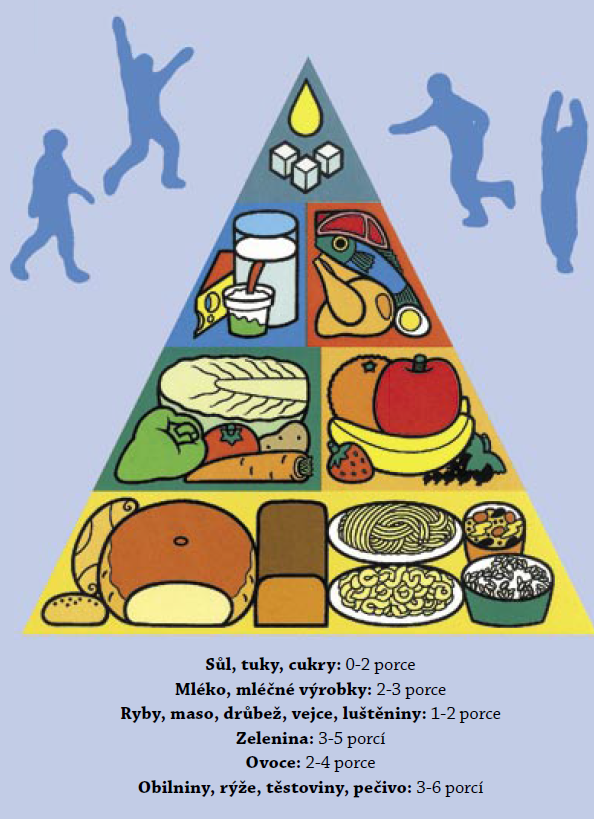 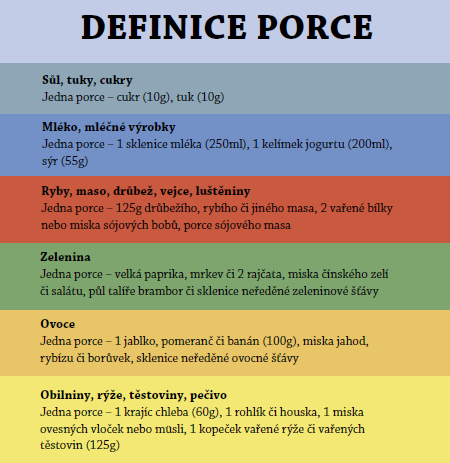 Potravinová pyramida MZ ČR
Skládá se ze 4 pater
Je z potravinových skupin, které jsou rozděleny na základě hlavního obsahu živin
Vrchol má charakterizovat mírnou spotřebu
Patra se zužují stejně, jako se mění denní doporučené množství porcí skupiny potravin
Tekutiny nejsou součástí pyramidy
Doporučení porcí je třeba individuálně upravit
Uvádí porce (přirovnává k velikosti nádobí)
Fórum zdravé výživy
http://www.fzv.cz/pyramida-fzv/
Pyramida výživy pro děti
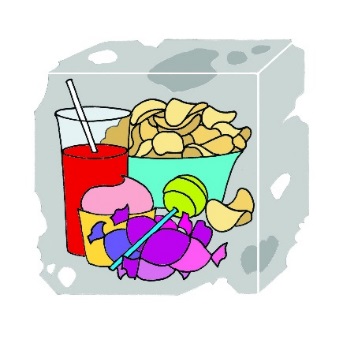 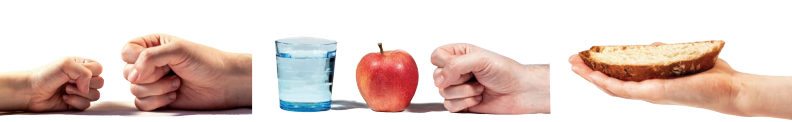 Projekt Pohyb a výživa
http://pav.rvp.cz/
Německo
Trojrozměrná pyramida
Doporučení ohledně kvality a množství
Skupiny potravin na stěnách
Barvy po levých stranách semafor pro množství
Kruh pro poměr živin jako základna
http://www.eufic.org/article/cs/nutrition/hydration/expid/food-based-dietary-guidelines-in-europe/
Belgie
Základnu pyramidy tvoří tekutiny
Doporučení o fyzické aktivitě vedle pyramidy
http://www.eufic.org/article/cs/nutrition/hydration/expid/food-based-dietary-guidelines-in-europe/
Velké Británie
Grafickým vyjádřením je kruh
Eatwell plate 2007
Eatwell Guide 2016
Rozdělen na díly jako koláč
Každý díl představuje potravinovou skupinu podobně jako u pyramid
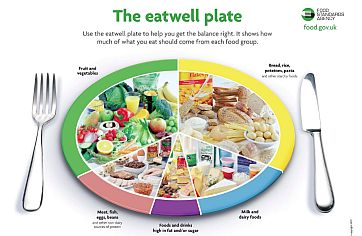 https://www.gov.uk/government/uploads/system/uploads/attachment_data/file/575623/eatwell_guide_report.pdf
USA
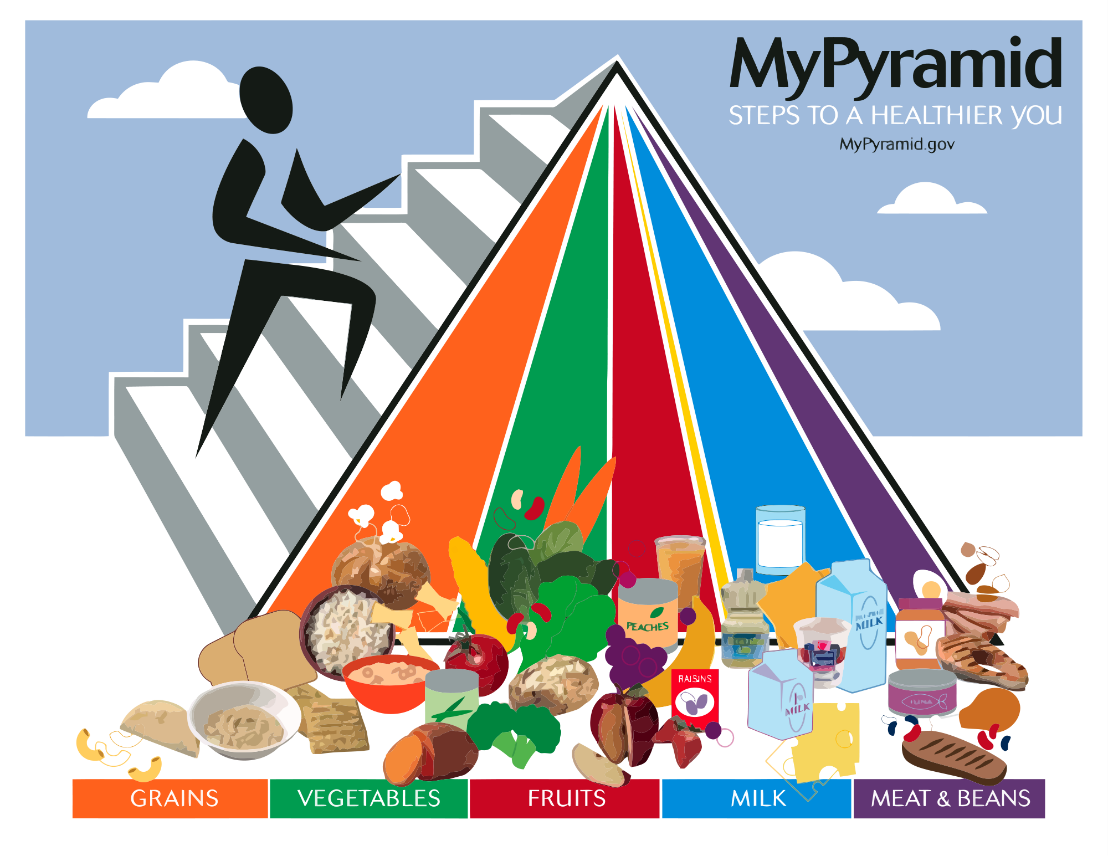 Pyramida 2005
MyPlate 2016
www.choosemyplate.gov
www.MyPyramid.gov
Kanada
Kanadská duha jako výživové doporučení, 2011
http://www.hc-sc.gc.ca/fn-an/food-guide-aliment/index-eng.php
Japonsko
Obrácený kužel
Zahrnuje i pohyb a tekutiny
http://www.fao.org/nutrition/education/food-based-dietary-guidelines/regions/countries/japan/en/
Čína
Pagoda, 2011
Zahrnutý pohyb i tekutiny
http://www.fao.org/nutrition/education/food-based-dietary-guidelines/regions/countries/china/en/
Děkuji za pozornost!
Zdroje
Referenční hodnoty pro příjem živin. V ČR 1. vyd. Praha: Společnost pro výživu, 2011. ISBN 978-80-254-6987-3.
Na skupinách potravin založená výživová doporučení v Evropě (EUFIC) [online]. [vid. 2016-11-02]. Dostupné z: http://www.eufic.org/article/cs/expid/food-based-dietary-guidelines-in-europe/
http://www.vyzivaspol.cz/wp-content/uploads/2015/09/001211.pdf



https://www.gov.uk/government/uploads/system/uploads/attachment_data/file/551502/Eatwell_Guide_booklet.pdf